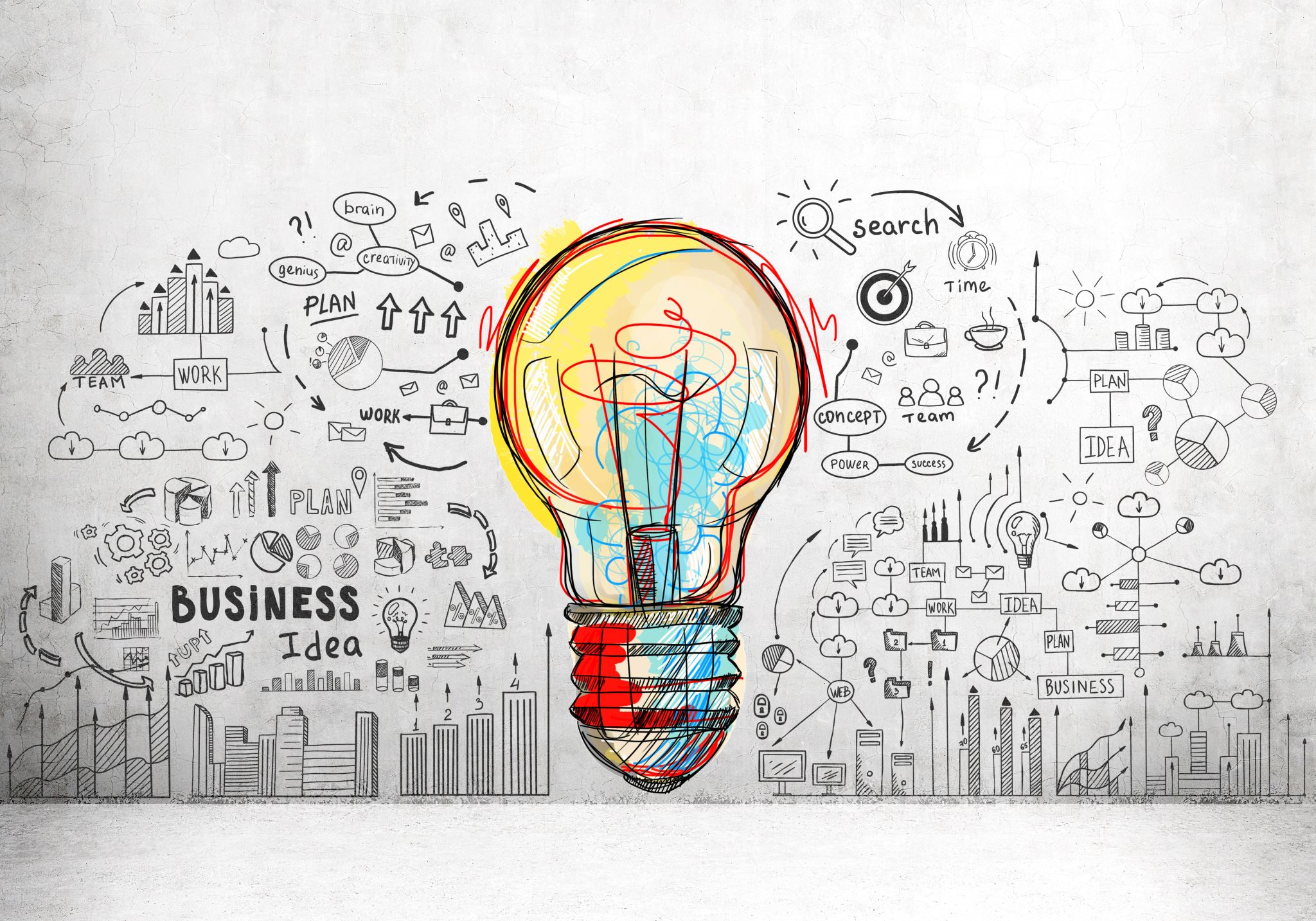 District 5Task Force
Why are we going through this process?
Why does this task force exist?
The resolution #2 as approved by the 2022 District 5 Lodge Meeting is as follows:
THEREFORE, be it resolved that the 2022-2024 District President shall appoint a Special Committee consisting of but not limited to current District Board members, past District Board members and District Members at large.  The committee shall meet during the next biennium and present a recommendation of proposed solutions at the District Lodge meeting in June 2024. The Task Force should include diversification of selected appointees to include past, present, younger, older, different genders and from distant geographical areas that includes a more all-inclusive demographic appointee (s).
Task Force Members
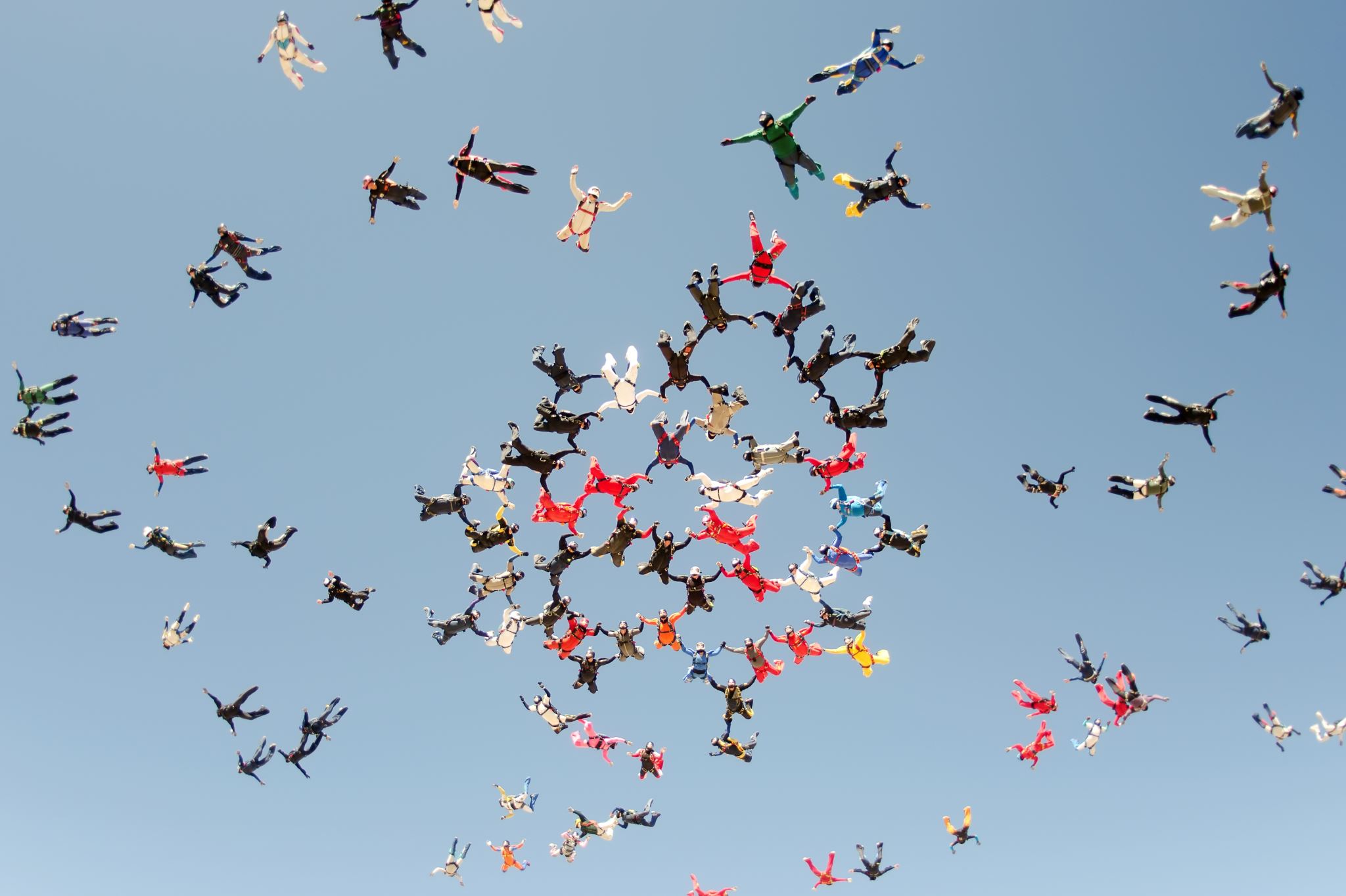 Purpose of SON District
The district lodge shall promote the interests of SON within the district and shall cooperate with and assist the local lodges and its officers and directors in their work, both relation to fraternal activities and organization work.

SON lodges are divided into geographical districts, each of which are assigned local lodges.

District lodges contain at least 3,000 members.

District lodges may be further divided into several geographical zones for administrative purposes.

District board of directors (BOD) are responsible for assisting local lodges and its members.
Sub Committees- they need your ideas!
Population and membership- using maps and membership lists to get a geographical and membership numbers view of our District.
Current ways to support lodges- what can we do in the meantime to support lodges?
Role of the Board- Board Structure- What do board members do? What can be done virtual vs. in-person? Role of the various board members and officers.
How does the District Board do its job?
Board members are assigned by the district president  to mentor local lodges in their vicinity (within a ZONE)
Visit lodges
Attend lodge events 
Be available to help with questions from members
Provide leadership training

Board members serve in officer positions such as president, vice president, secretary, treasurer, youth director, publicity director, cultural director and sports & recreation director.

Currently district 5 has six (6) zones.  There are two BOD members assigned to each zone which are referred to as zone directors.  The zone directors may also hold an officer position which require additional duties for the district in general.
The Current way our District is organized
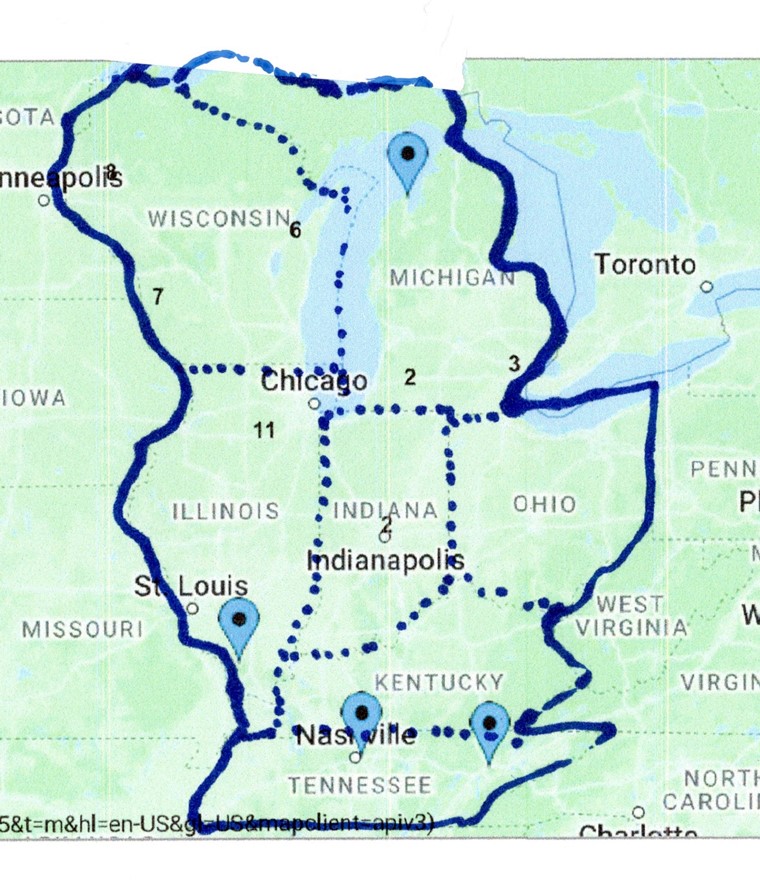 Some options that we are considering and need your input on!
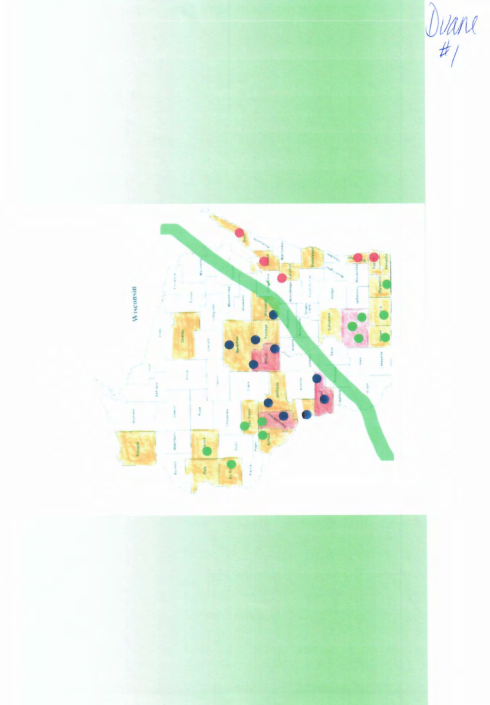 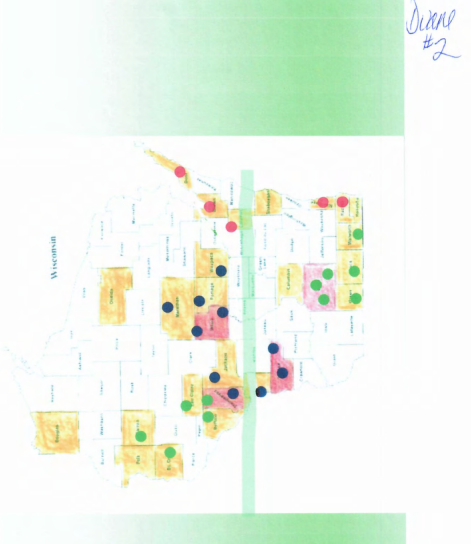 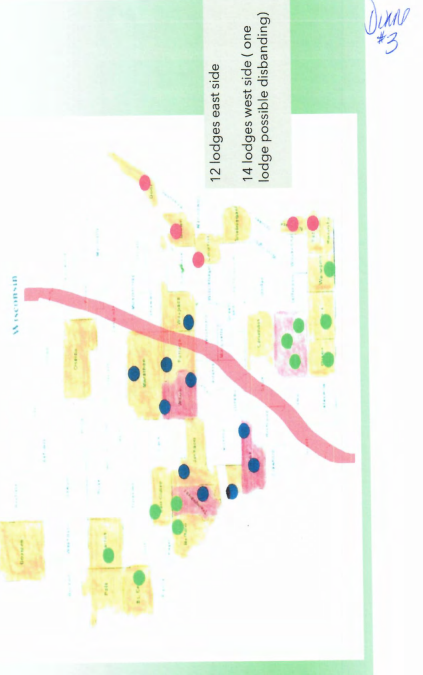 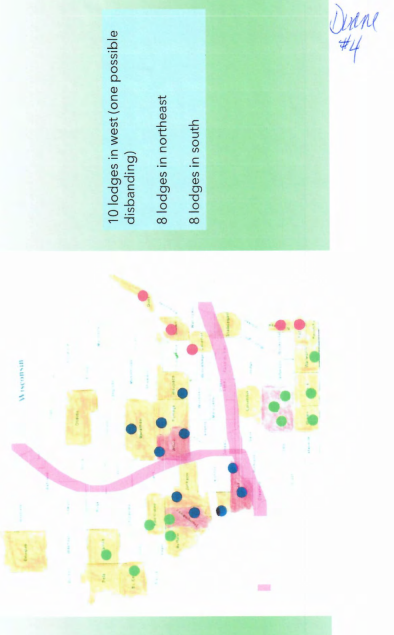 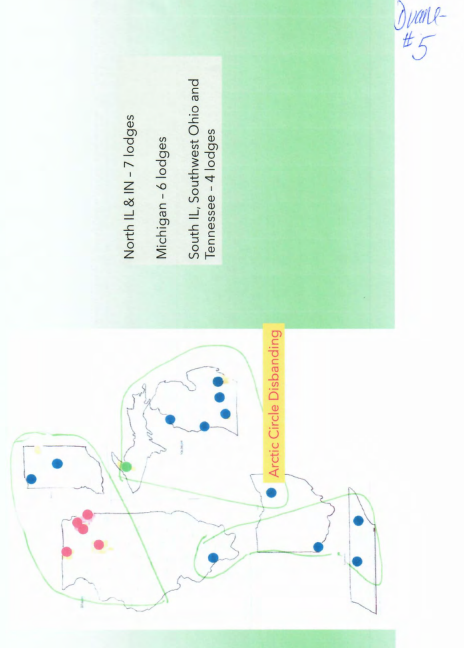 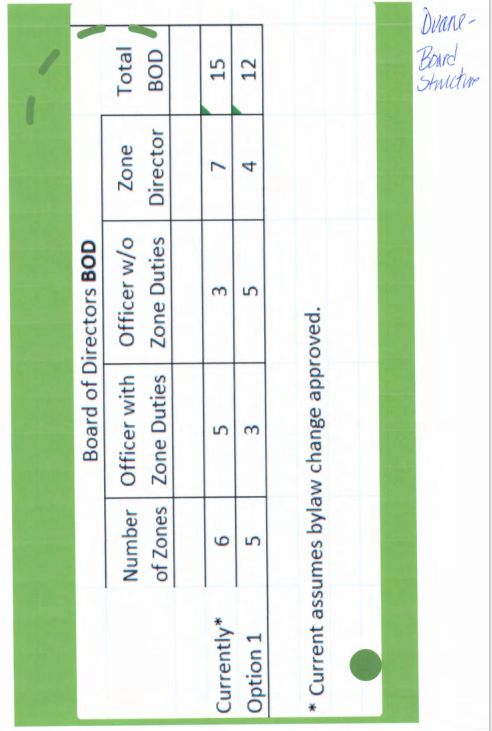 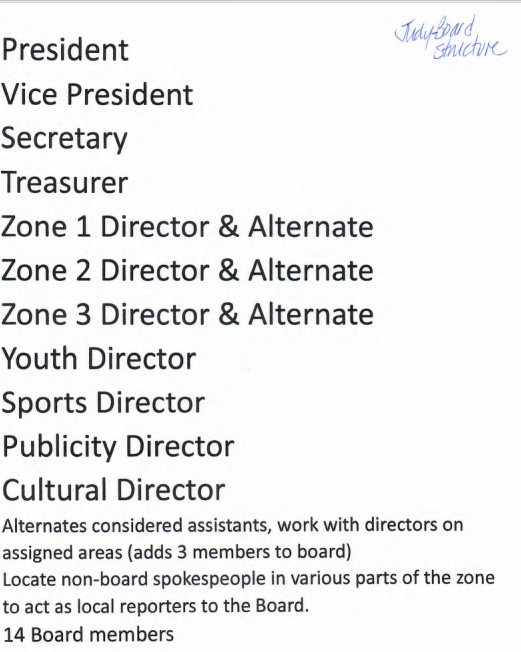 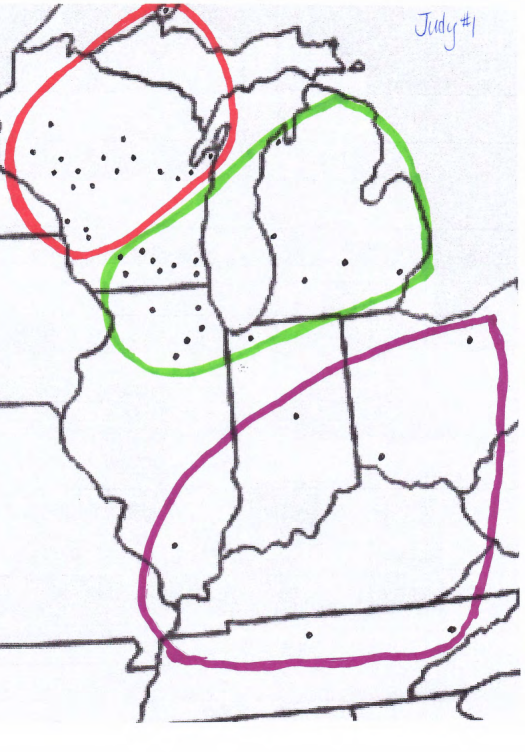 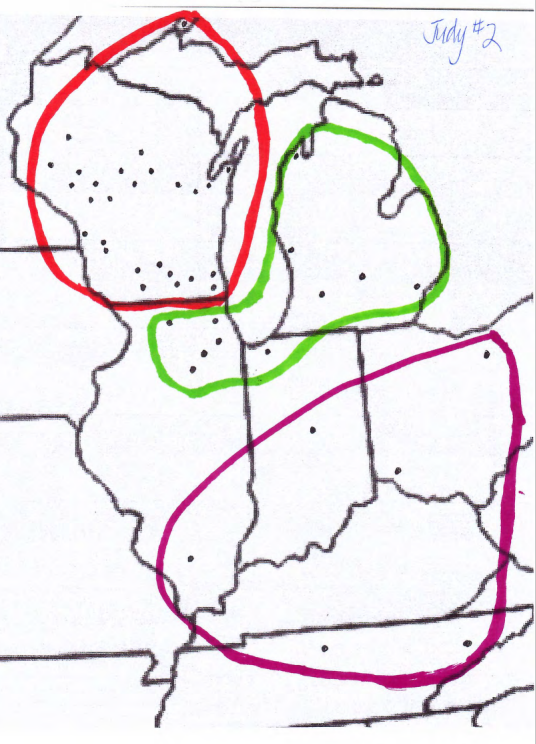 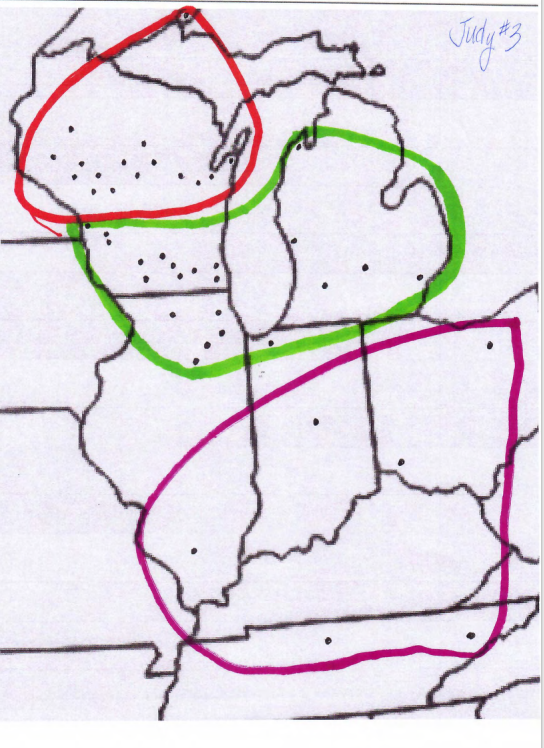 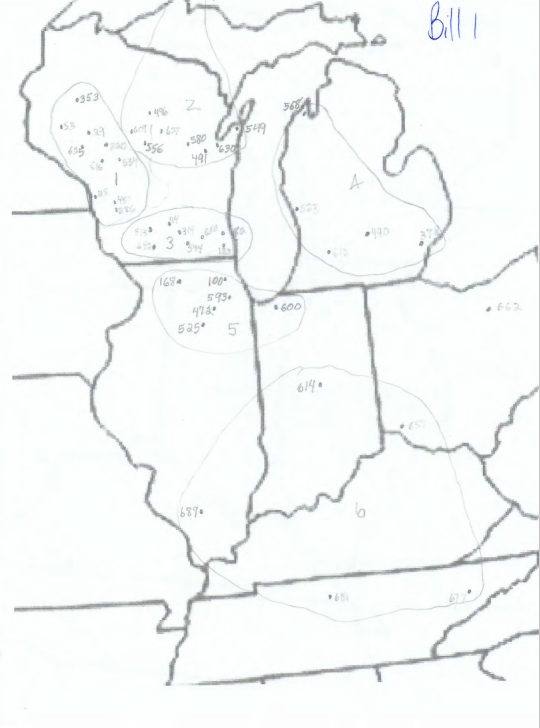 What if
The number of Zones would be reduced?
East Wisconsin
West Wisconsin
North IL & IN
All Michigan
South IL, Southwest Ohio and TN

More of the officer positions were relieved from zone director responsibilities?
President, VP, Secretary, Treasurer & Youth Director all at large with no zone responsibilities
Cultural, Publicity, and Sports & Recreation Directors retain zone responsibilities.

Benefit member status could be eliminated for all District Board members?
Please fill it out via Google Survey!
Task Force Survey May 2023
 
Please send your thoughts on zones so the District 5 Task Force and Board can review them. Please email your responses to Darlene Arneson by May 27 for discussion at our next meeting. The online, email and hard copies surveys will close on August 1. The District 5 Task Force will use your responses in their report to the Board. Send them to arnesonfamily5@gmail.com. 
 
Thank you!
Darlene Arneson, District 5 Secretary and Chair (Zone Alignments and Lodge Development & Support Committee
What do you expect from your zone directors as far as visits, contacts, or other help?
___ Visit once a year
___ Hosting zone meetings or events
___ Regular communications via email, virtual platforms, or phone calls
___ In-person visits
___ Assistance with forms and filings
Other:
Do you feel connected to the other lodges in your zone?
___ Yes- we do many things with other lodges.
___ We have limited dealings with other lodges.
___ We never get together or work with them.
___ I’d like to have leadership training provided.
___ I’d like to see more social or cultural events.

Other:
Looking at the distance between some lodges and where the zone directors live, what suggestions do you have for addressing communications/visits/outreach in some areas?
___ Meeting via a virtual platform (ZOOM, TEAMS) is fine.
___ I’d like to have some in-person events.
___ I’d like to have some monthly/quarterly opportunities to meet.
___ I’d like to have in-person training at least once a year.
 
Other:
Do you have any suggestions for realignment, changing the number of zones, or other ways that would make the zone assignments equal in numbers, distance and services provided by the District Board.
___ I’ve reviewed the maps and think that some look like they’d work well. 
___ I want to leave the zones as they are.
___ I don’t think we need zones at all.
 
Other:
For the structure of the District Board
___ I like the structure as it is- 2 zone directors per zone, all officers except Secretary and Treasurer are zone directors.
___ I don’t think any officer should be a zone director.
___ One zone director is enough.
___ Elect an Executive Committee and then one zone director per zone.
___ I think the number of zone directors should be based on the number of lodges.
___ I think the number of zone directors should be based on the membership in the zone.
 
Other:
Other thoughts or comments!
We need your help and input!
Discuss the PowerPoint, survey and maps at your lodge meetings.
Discuss with your zone director or task force members
Fill out the survey online or hard copy
Timeline for Task Force
August 1- close the surveys
August 5- Task Force Conference Call
By October 13-14 Board meeting- develop a plan and proposal
After October Board meeting, discuss the proposals with the District via ZOOM calls, zone meetings and events, lodge visits and other ways
By end of year- send out a bylaw proposal to 2022 District Delegates who are the District 5 Lodge Members
Prepared by Darlene Arneson
District 5 Secretary
Task Force Acting Chair
Chair- District zone Alignment & Lodge Development and Support Committee